Repetisjon
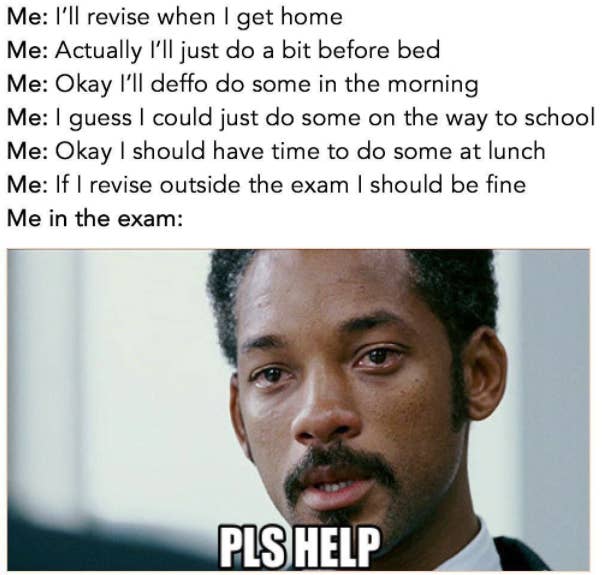 Tema
Variabler
Konstanter
Blokker
Skop
2
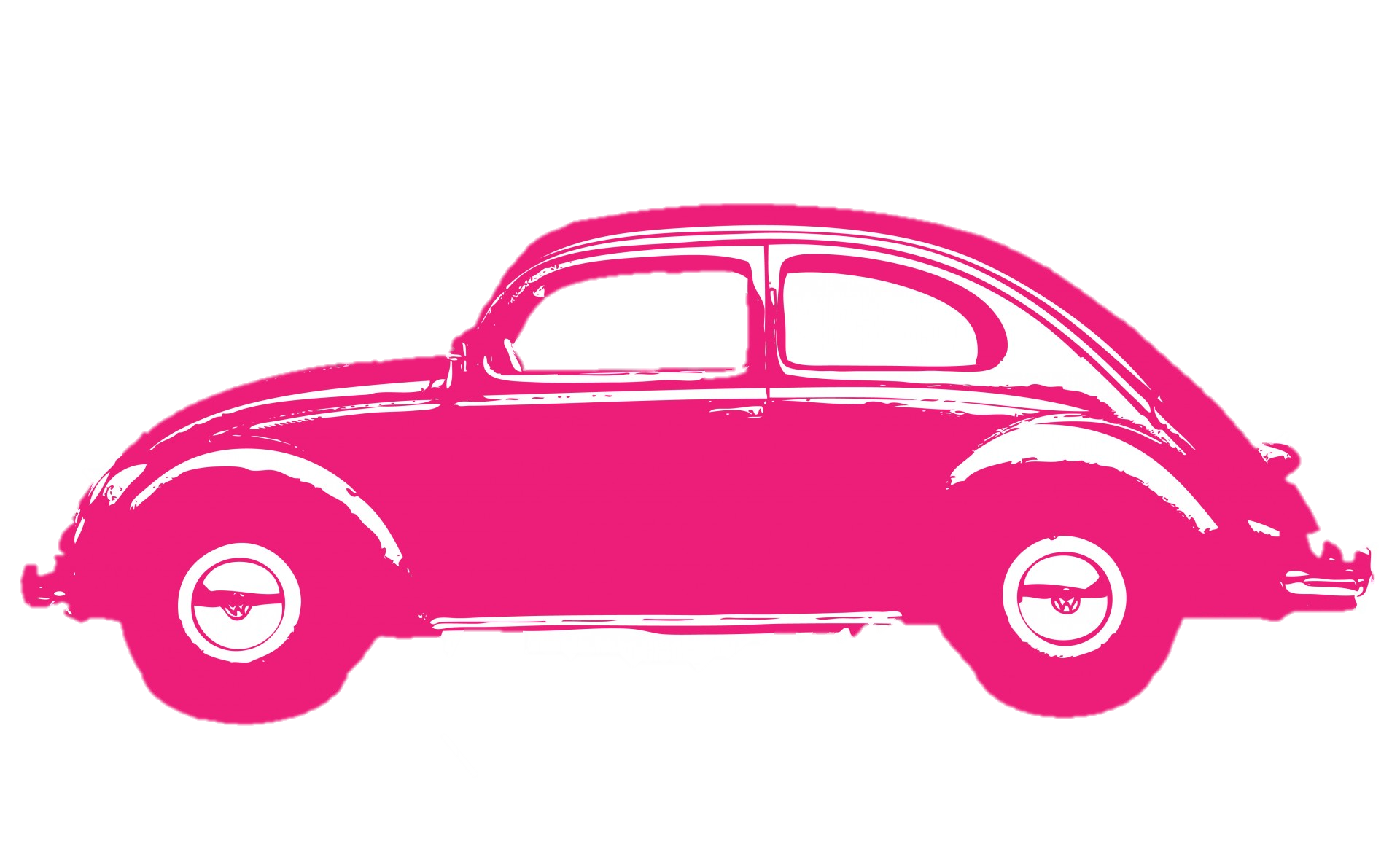 2
Parkeringsplass:
Bare plass til en bil iparkeringsplassen
Bare plass til en verdi ivariabelen
Variabler
En variabel er et bestemt navn som representerer en verdi
Med en variabel kan man holde på en verdi og bruke den igjen senere i et program
En variabel kan bare holde én verdi av gangen - verdien kan være et sammensatt objekt
Man kan underveis i et program endre hvilken verdi en variabel representerer
Konstanter
Speed of Light in Vacuum
299792458 m/s
Avogadro’s constant
Newton’s Gravitational Constant
Elementary Charge
Planck’s Constant
6.02214076×1023 mol−1
6.67430(15)×10−11 m3⋅kg−1⋅s−2
1.602176634×10−19 C
6.62607015×10−34 J⋅s
Python har ikke konstanter
Vi bruker CAPS for å vise at en variabel er en konstant

Notasjon/Konvensjon
GRAVITATIONAL_CONSTANT = 6.67430 × 10 ** (-11)
SPEED_OF_LIGHT = 299792458
ELEMENTARY_CHARGE = 1.602176634 × 10 ** (-19)
AVOGADROS_NUMBER = 6.02214076 × 10 ** 23
PLANCKS_CONSTANT = 6.62607015×10 ** (-34)
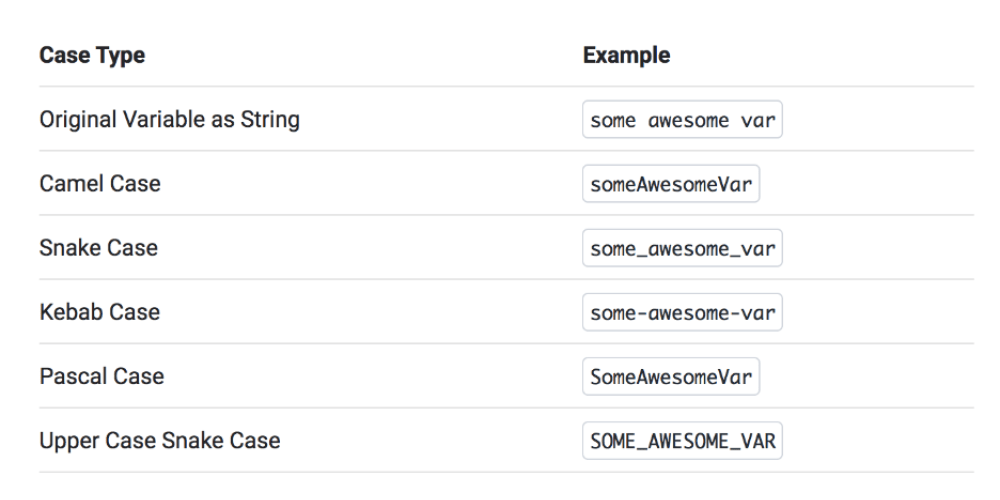 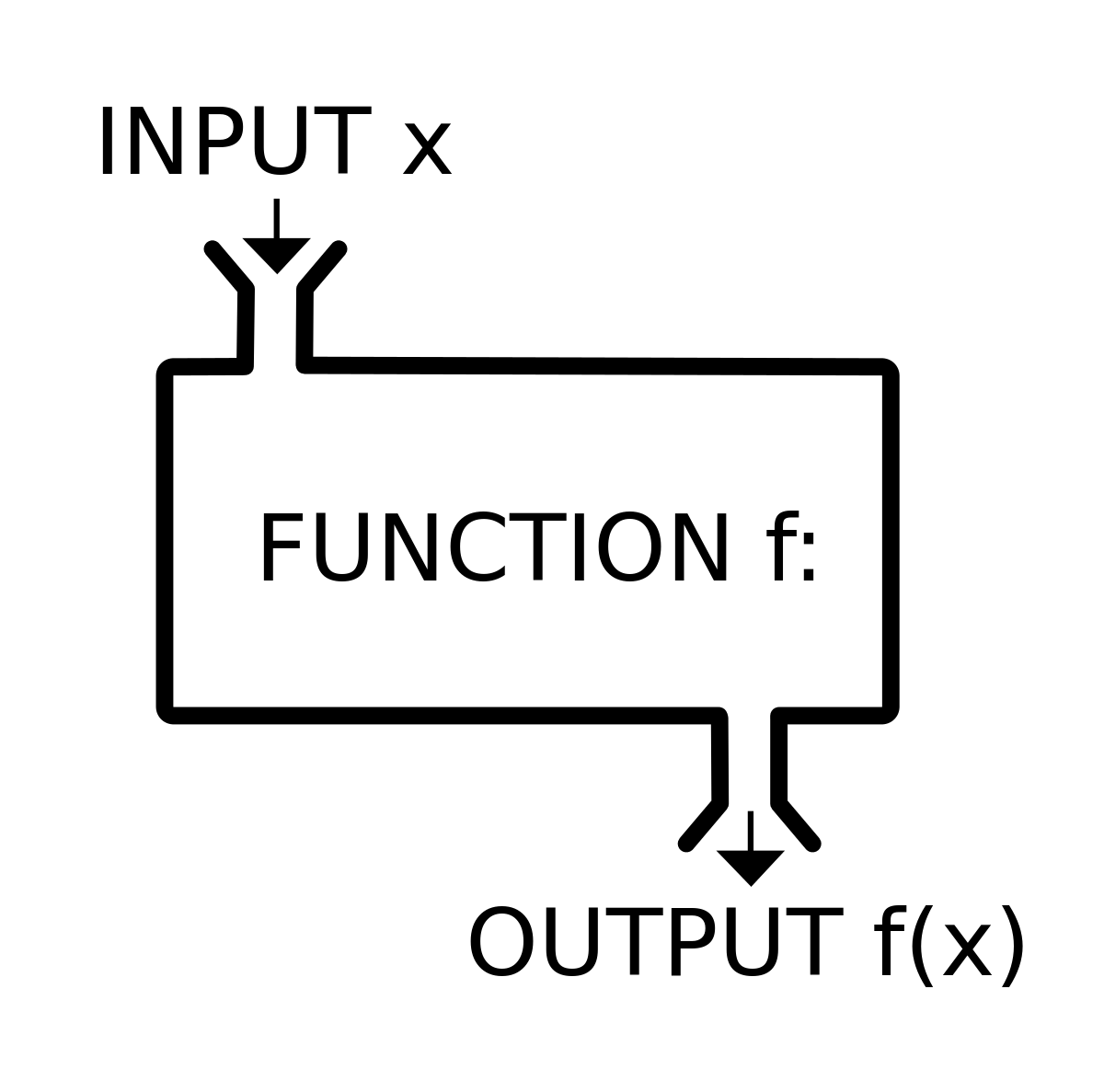 ∞
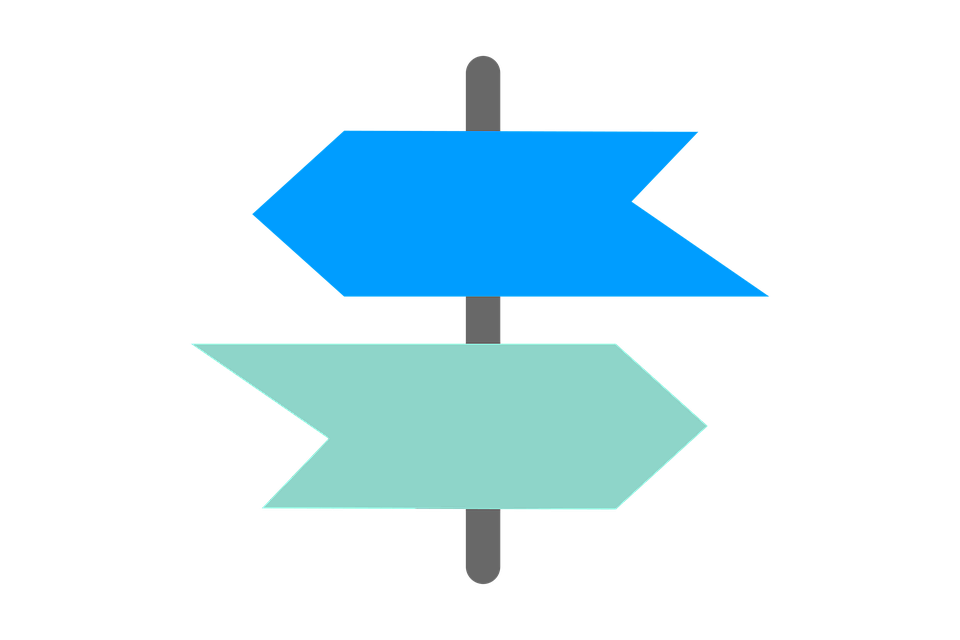 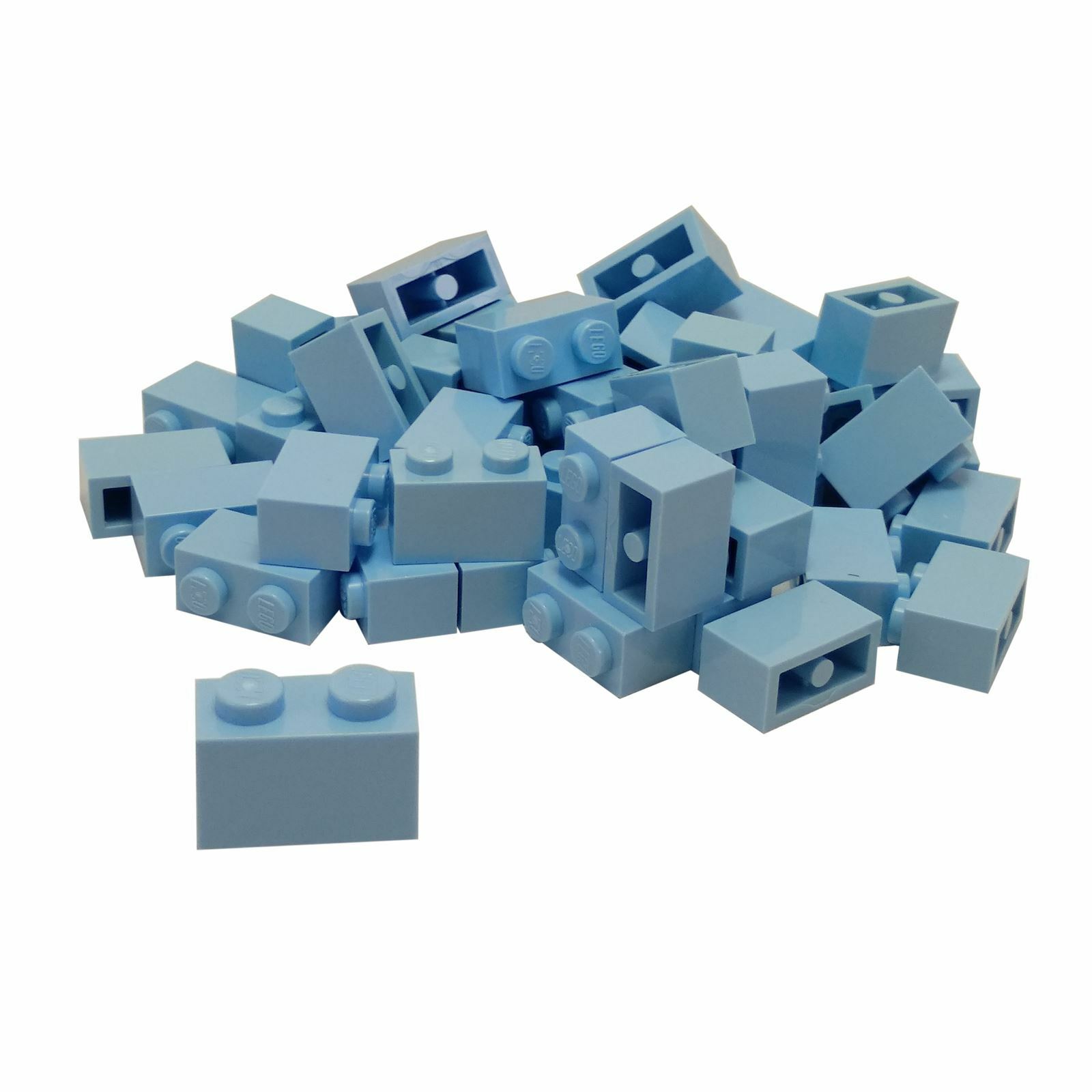 Blokker
if a < 5: 

elif a > 5:

else:

def myFunction(parameter1, parameter2):

for i in range(n):

for sang in spilleliste:

while a < 5:
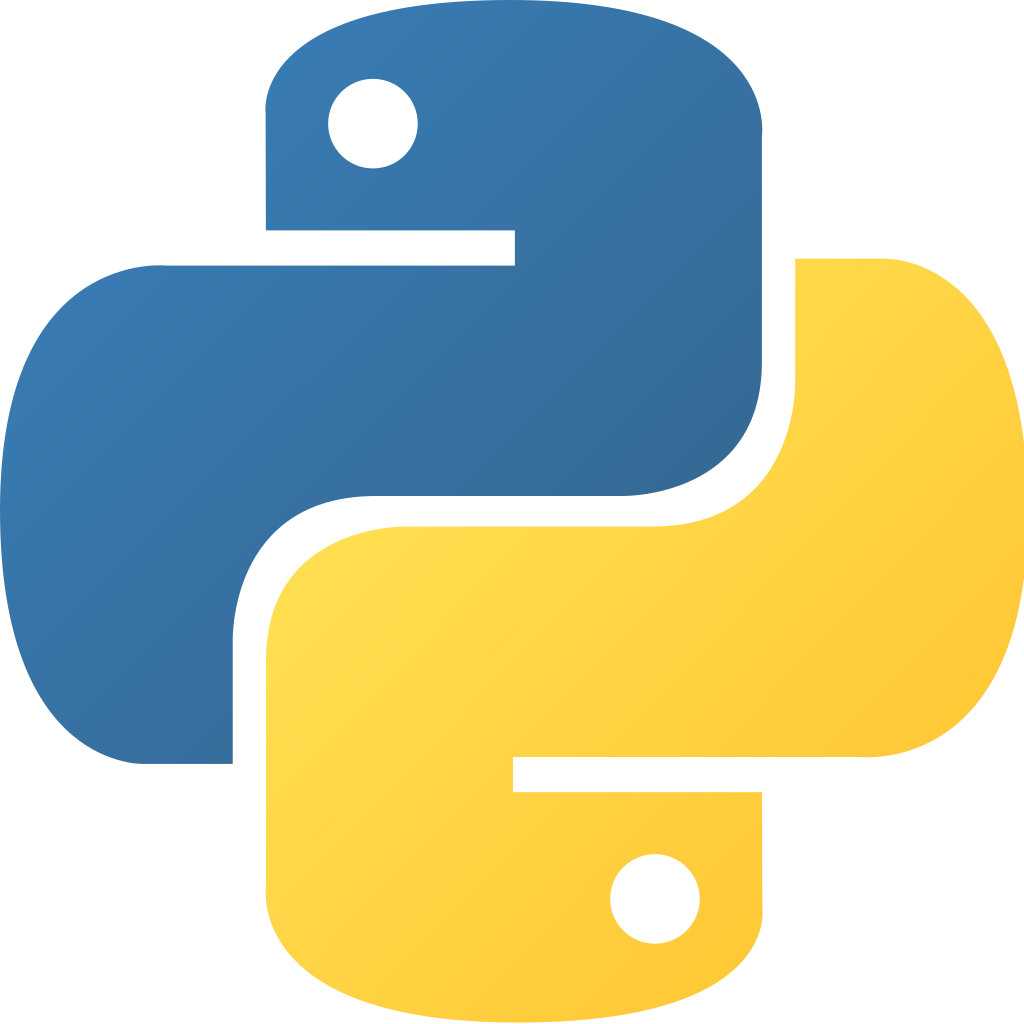 I Python bruker vi innrykk og kolon

			       <tab>		   :
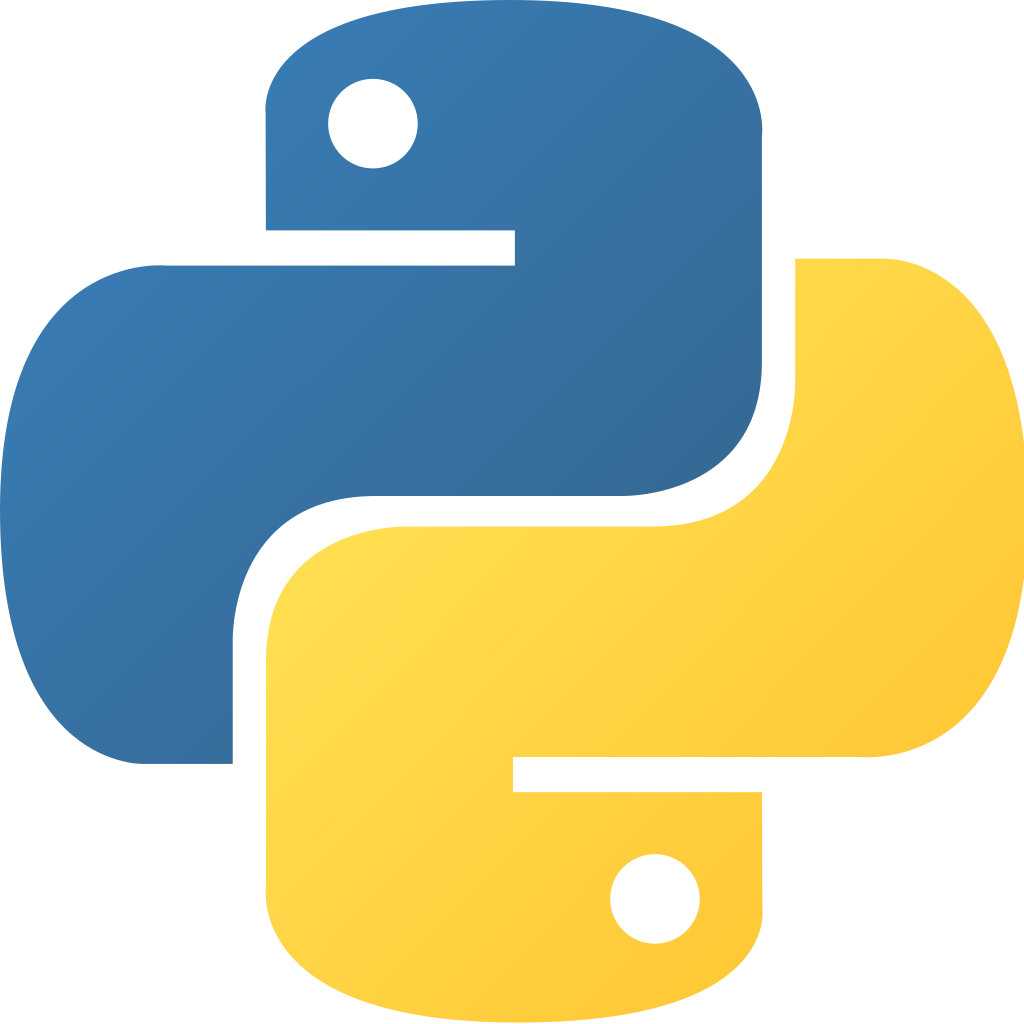 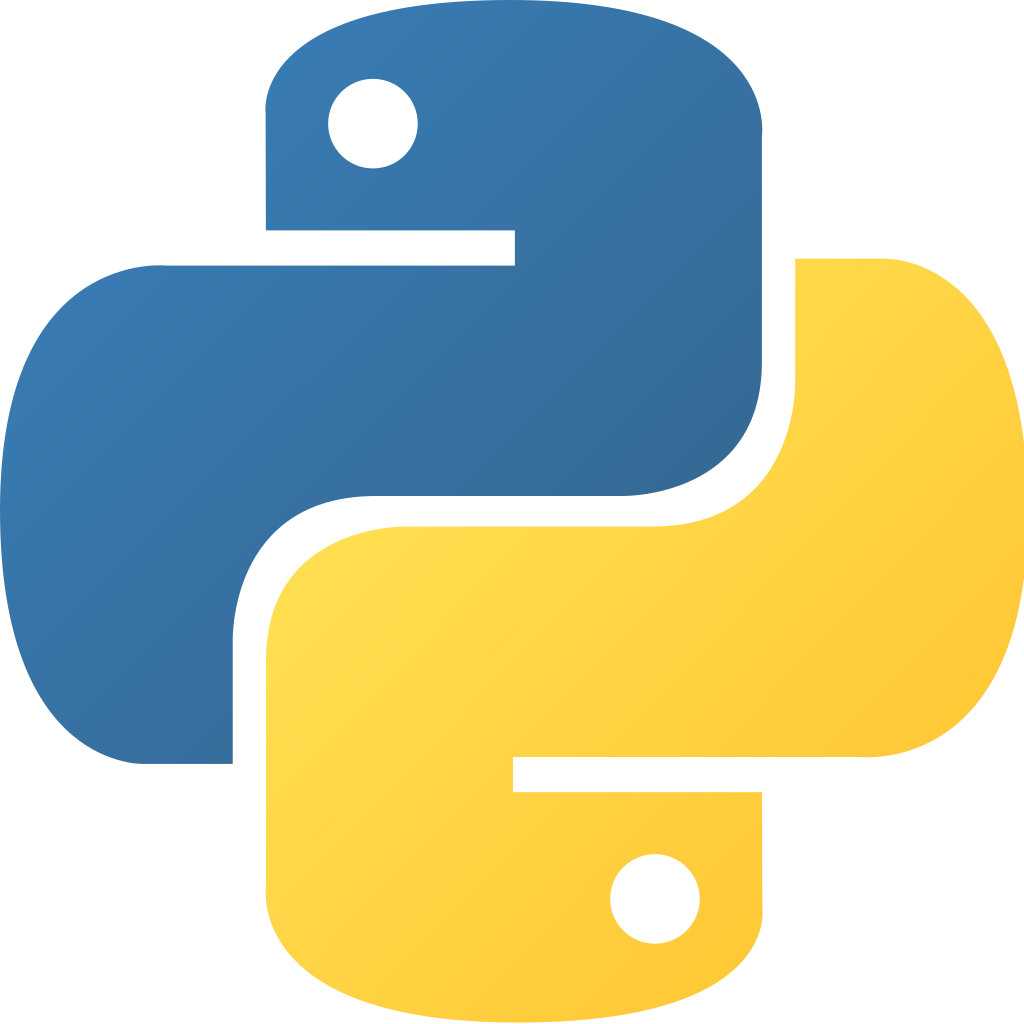 Skop
Vi fokuserer på funksjoner og prosedyrer
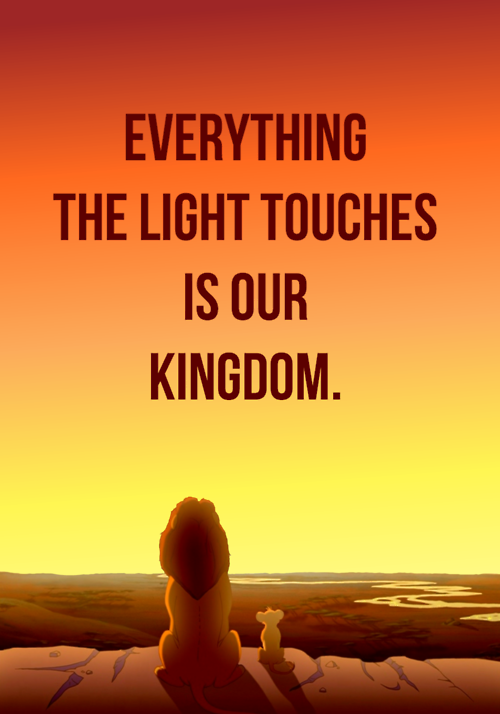 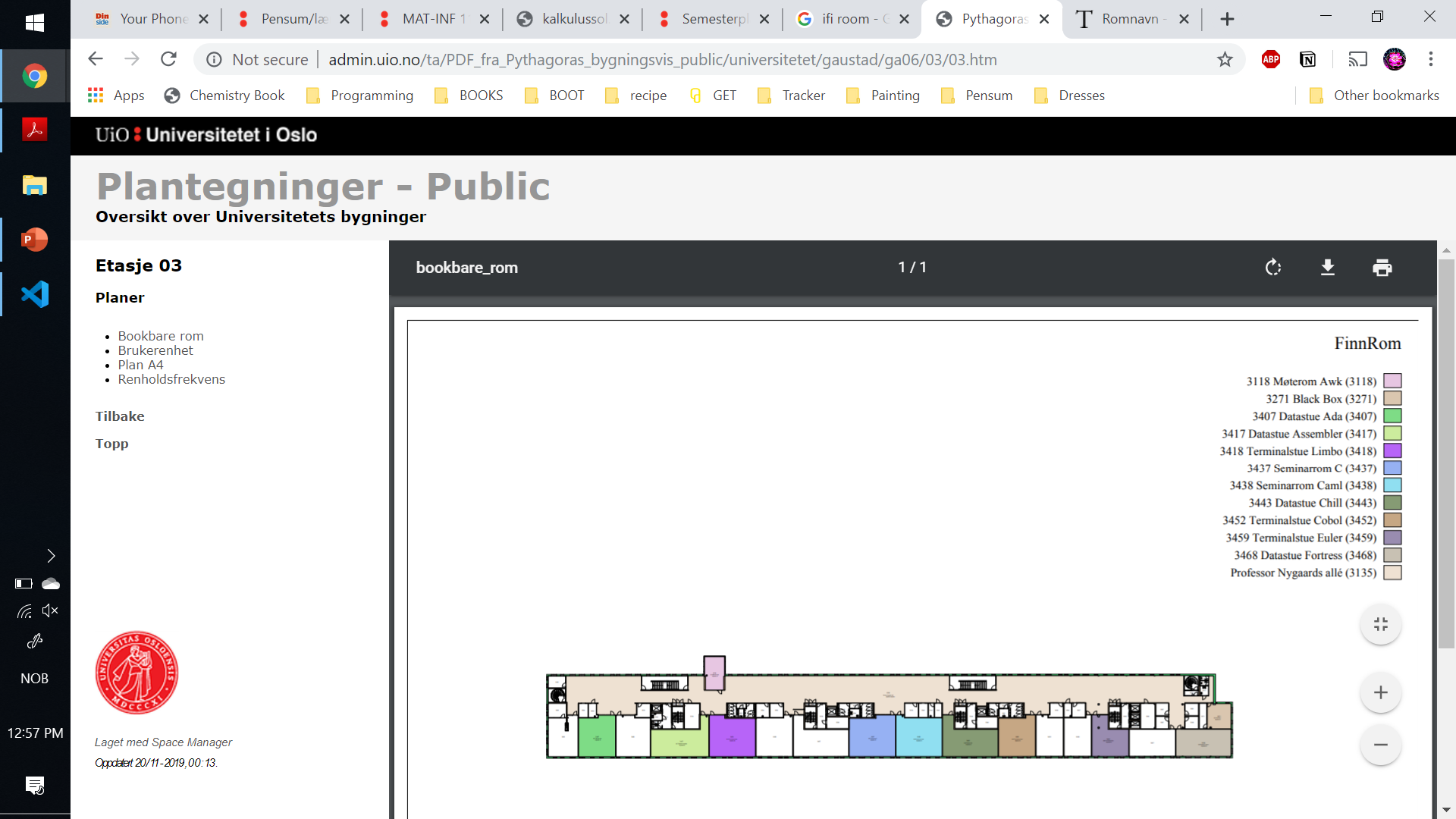 i = 5
j = i
i = 3

print("i: " + str(i))
print("j: " + str(j))
a = 5
def function():
	print(a)
function()
print(a)
a = 5
def function():
	a = 3
	print(a)
function()
print(a)
navn = "Vedangini"
def skiftNavn(nyttNavn):
	navn = nyttNavn
print(navn)    
skiftNavn(“Ved")
print(navn)
navn = "Vedangini"
def skiftNavn(nyttNavn):
	navn = nyttNavn
	return navn
print(navn)    
navn = skiftNavn(“Ved")
print(navn)
navn = "Vedangini"
def skiftNavn(nyttNavn):
    return nyttNavn
def skrivNyttNavn():
    print(nyttNavn)
print(navn)
navn = skiftNavn(“Ved")
print(navn)
skrivNyttNavn()
navn = "Vedangini"
def skiftNavn(nyttNavn):
    return nyttNavn
def skrivNyttNavn(nyttNavn):
    print(nyttNavn)
print(navn)
navn = skiftNavn(“Ved")
print(navn)
skrivNyttNavn(navn)
i = 5
j = i
i = 3

print("i: " + str(i))
print("j: " + str(j))
a = 5
def function():
	print(a)
function()
print(a)
a = 5
def function():
	a = 3
	print(a)
function()
print(a)
navn = "Vedangini"
def skiftNavn(nyttNavn):
	navn = nyttNavn
print(navn)    
skiftNavn(“Ved")
print(navn)
navn = "Vedangini"
def skiftNavn(nyttNavn):
	return nyttNavn
print(navn)    
navn = skiftNavn(“Ved")
print(navn)
navn = "Vedangini"
def skiftNavn(nyttNavn):
    return nyttNavn
def skrivNyttNavn():
    print(nyttNavn)
print(navn)
navn = skiftNavn(“Ved")
print(navn)
skrivNyttNavn()
navn = "Vedangini"
def skiftNavn(nyttNavn):
    return nyttNavn
def skrivNyttNavn(nyttNavn):
    print(nyttNavn)
print(navn)
navn = skiftNavn(“Ved")
print(navn)
skrivNyttNavn(navn)
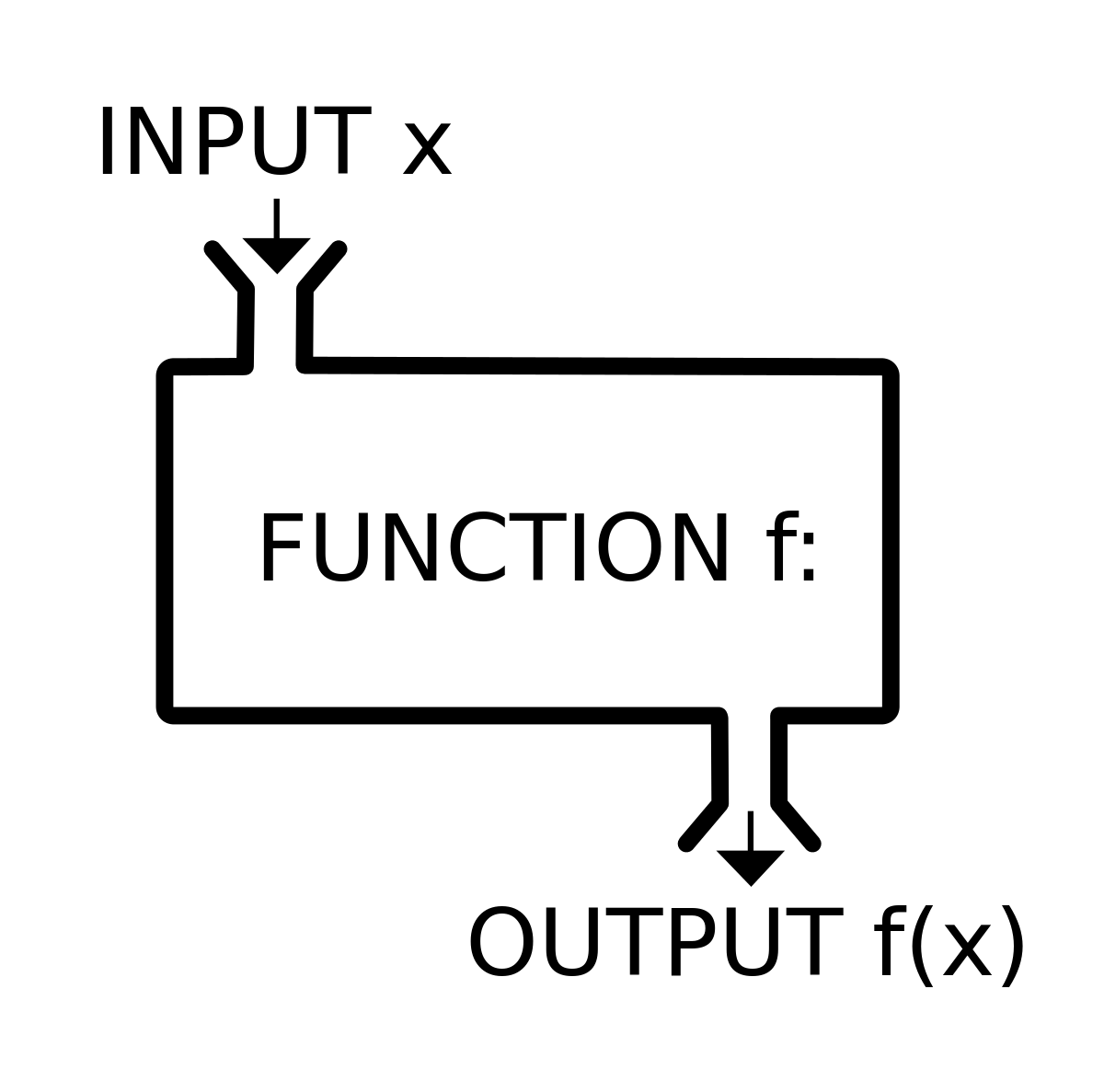 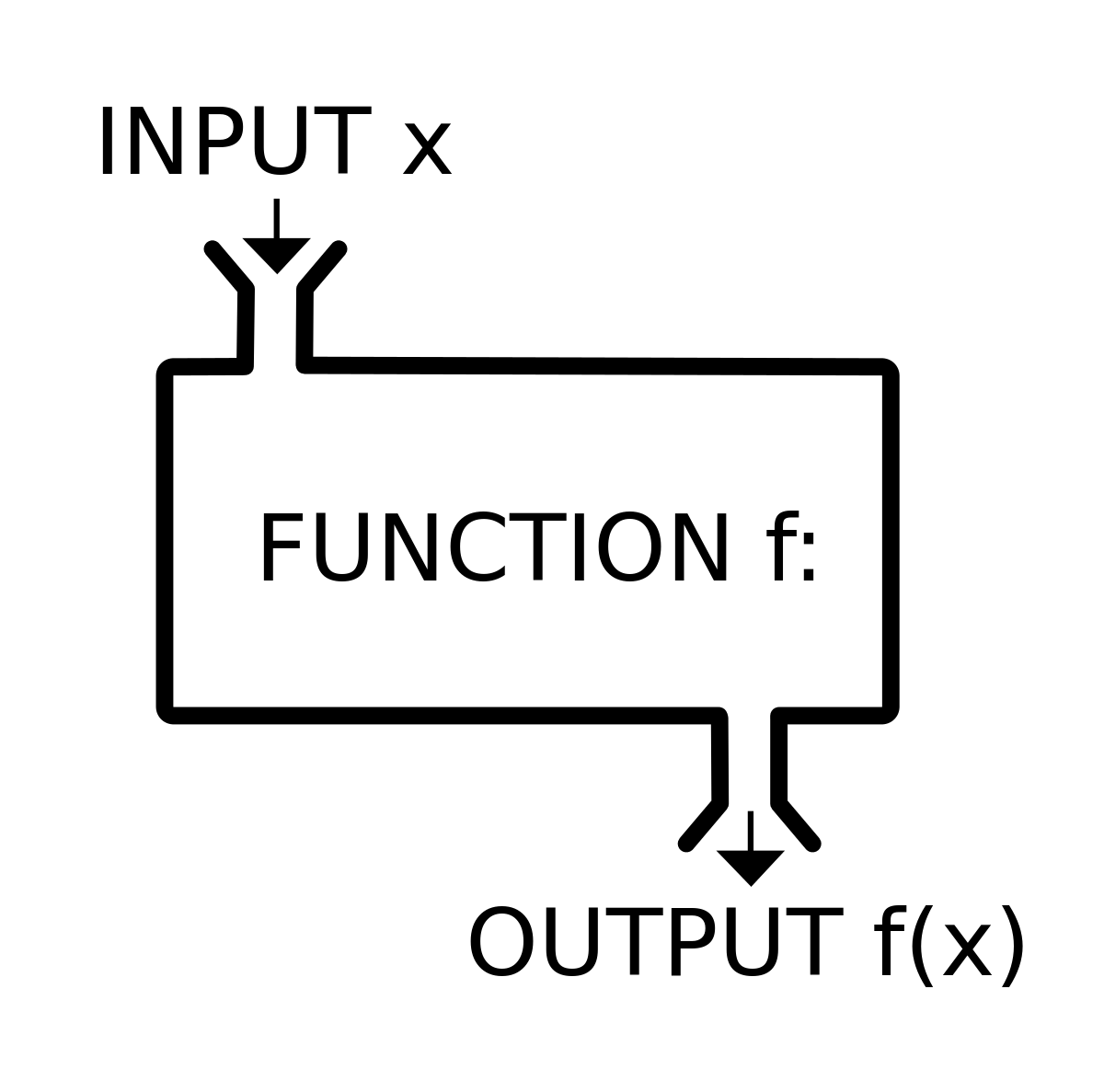 def skiftNavn(nyttNavn):
	return nyttNavn
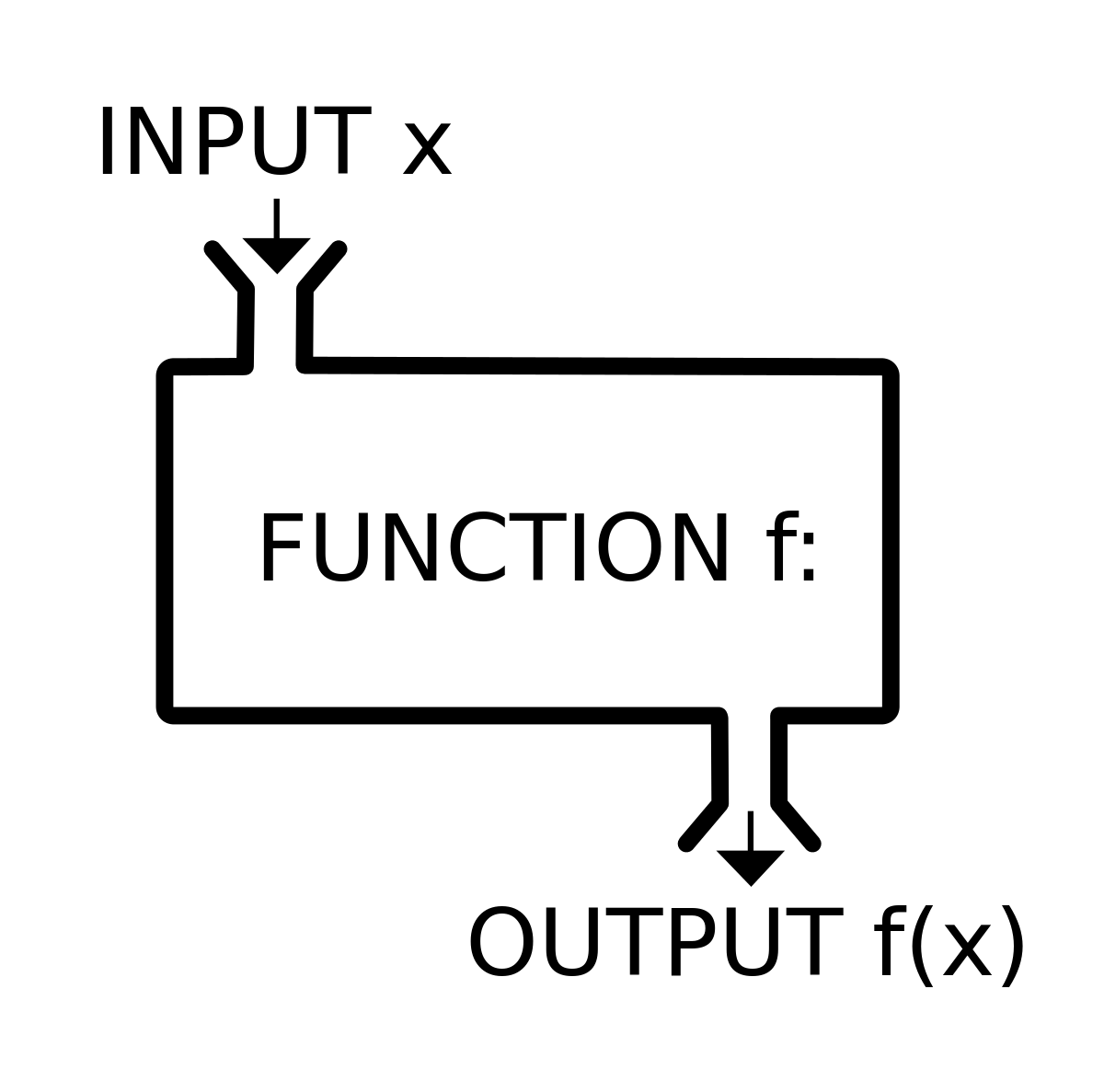 Parameter og return er en måte å «utvide» skopet på
def skiftNavn(nyttNavn):
	return nyttNavn
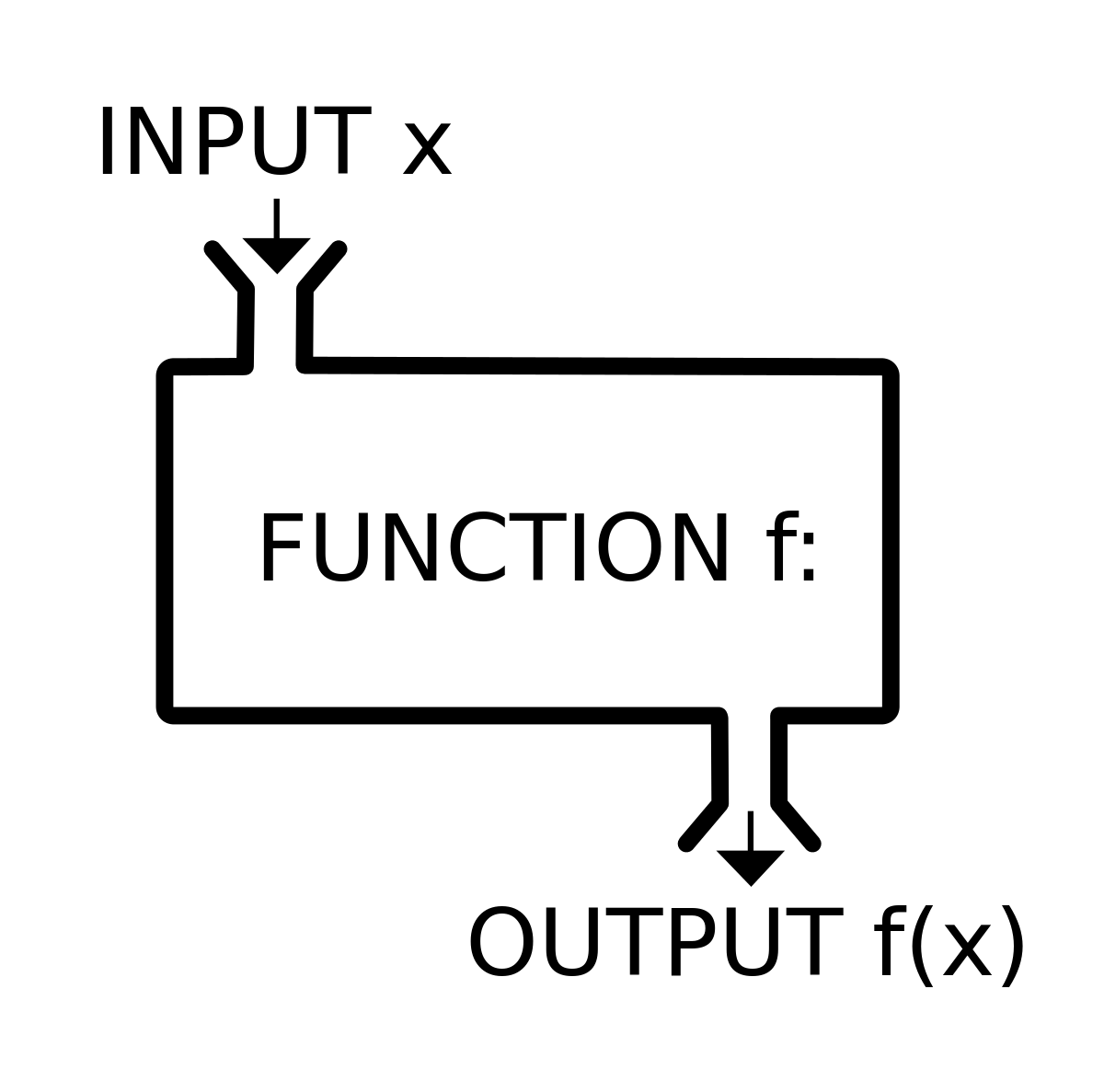 Parameter og return er en måte å «utvide» skopet på
def skiftNavn(nyttNavn):
	return nyttNavn
Klasser
Oppsummering
Variabler lar oss ta vare på verdier gjennom et program
Vi bruker camelCase I IN1000
Vi bruker STORE_BOKSTAVER for å vise at en variabel inneholder en konstant
Blokker i python er gruppering av kode
Oppsummering
Funksjoner, prosedyrer og metoder er gjenbrukbare kodeblokker
Variabler i blokker (funksjoner og prosedyrer) kan ha begrenset skop
Globale variabler er synlig i hele programmet
Lokale variabler er synlig bare i skopet til blokken.
Oppsummering
Man kan bruke parametere for å få tilgang til variabler fra andre skop
Man kan bruke return for å endre på verdier utenfor skopet til blokken
Parameter og Return kan bli brukt til å «utvide» skopet til blokken på
Funksjoner har alltid return
Hva er programmering?
"Software development happens in your head, not in an editor. Programming is all about problem solving. It requires creativity, ingenuity, and invention“

"Computer science education cannot make anybody an expert programmer any more than studying brushes and pigment can make somebody an expert painter"
Eksamen
Pensum:
Kapittel 1 - 9
Trix
Tegne/Planlegge
# Comments
goodLuck = True